The Process of Ideation
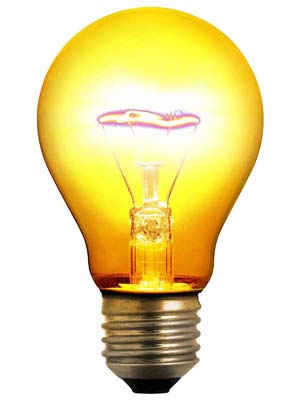 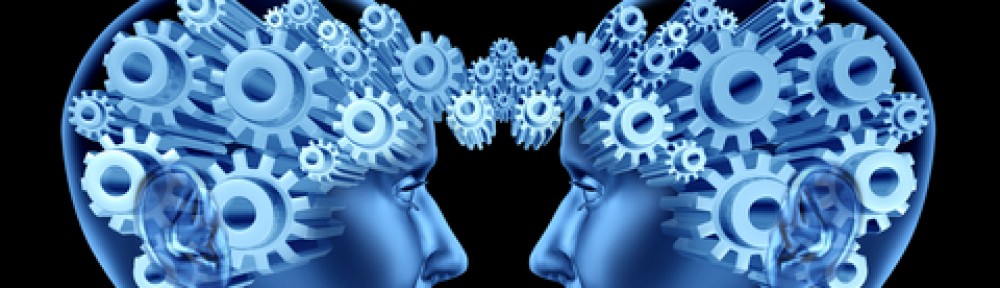 Didactic Suggestions (1)
These are only suggestions, any group of learners is free to experiment with the use of the micro-module. The types, number and order of use of the elements in the micro-module are open to choice.  Depending on the learning strategy adopted, elements can be also eliminated or added. For this purpose, the micro-modules can be copied and modified.
(I) Try to start by connecting with the current state of knowledge and experience of the individual in the group/s.  This micro-module focuses on Ideation at a fairly broad-level and constitutes a step into the detailed understanding of the entire process of problem solving.

Organize students into group/s of 4 or 5. 

Ask the participants in the group/s to explore their own broad understanding of the Ideation process (i.e., problems + solutions).  Each participant should reflect on an experience of ideation and try to identify major phases. All participants in the group discuss the results and try to produce a common understanding of the major phases.

Ask the groups to reflect about the relationships between the different phases in the Ideation Process. Are they always linear and sequential?  Can they identify a case or experience when the relationship between phases was not sequential?

All groups convene and each group presents the results to the others, explaining their reasons. Can the general discussion produce one agreed idea of the major phases and their relationships in a process of ideation?
Didactic Suggestions (2)
(II) Use the micro-module “The Process of Ideation” to reinforce and deepen the broad understanding of the concept of Ideation Process

Introduce the micro-module “The Process of Ideation” to the participants, explaining its multimedia, multi-dimensional, multi-role, multi-didactic intention.  

Ask the participants in the group/s to explore the micro-module searching, focusing their attention and reflecting on those elements they find most effective in reinforcing and deepening their understanding of the concept of ideation Process.  

Each participant tells their groups about their first two choices of “most effective elements” and explain why they have selected them.  The participants reflect collectively about their choices and their reasons. If some participants do not find the types of elements most appropriate to them, they can tell about those element and, even better, find them and contribute them to the micro-module.

The groups convene and share their results by selecting and presenting 2 choices of “most effective elements” per group, along with their conclusions as to why different people may have different preferences regarding elements and ways of learning.

Participants fill in the brief questionnaire about their preferences regarding the elements in the micro-module
The Process of Ideation
The Process of Ideation
The process of Ideation can be separated into the six steps shown below. Three steps deal with the area of Problems/Opportunities and the other three deal with the area of Potential Solutions. The connection with the process of Implementation is also shown.
Ideation
Implementation
1
6
7
Open Problem / Opportunity Identification
Clear Definition of Potential Solution
Prototyping
(Proof of Concept)
5
2
8
Problem/s Assessment & Selection
Potential Solutions Assessment & Selection
Diffusion
(Scalability)
3
4
Problem Root-Cause Definition
Open Potential Solutions Identification
The Process of Ideation
The process of Ideation can be separated into the six steps shown below. Three steps deal with the area of Problems/Opportunities and the other three deal with the area of Potential Solutions.
Open Problem / Opportunity Identification - the process of searching and identifying one or several problems/opportunities to tackle
1
Problem/s Assessment & Selection - leads to the selection of one or more problems/opportunities to work on towards a solution
2
Problem Root-Cause Definition - leads to definition of the critical factors to be tackled for an effective solution of the selected problem/s
3
Open Potential Solutions Identification - lead to the identification of one or more potential solutions to the selected problem/s, including identification of broad objective and results
4
Potential Solutions Assessment & Selection - leads to the selection of one or more potential solution to work on towards the development plan and eventual implementation
5
Clear Definition of Potential Solution - leads to a development plan with a clear description of objective/s, results, and strategic approach and process to be pursued, that is, “what it is” and “how to reach” the new desired state or solution to a problem
6
The Process of Ideation– Flexibility and Options
The process of Ideation is not a rigid recipe. Problem Solvers must approach it with Flexibility and generate Options if convenient or necessary.  For instance, the Figure shows that, in steps 2 and 5, problem solvers can decide to select more than 1 problem (step 2) and solution (step 5) for purposes of comparison and enhancing chances of good results.
Ideation
1
6
7
Open Problem / Opportunity Identification
Clear Definition of Potential Solution
Implementation
Options:(a) select 1 problem;
(b) select 2 or 3
5
2
Options:(a) select 1 solution;
(b) select 2 or 3
Problem/s Assessment & Selection
Potential Solutions Assessment & Selection
3
4
Problem Root-Cause Definition
Open Potential Solutions Identification
The Process of Ideation– Flexibility of Starting Step
All the steps are not obligatory. Problem solvers can enter the sequence at any point they wish or need.  For instance, they may have already identified several problems and they need to enter at Step 2 for their assessment and selection; or, they may already have a well-defined problem, so they need Step 4 and so on.
7
Implementation
Ideation
For those who need or wish to identify problems to start
1
6
Open Problem / Opportunity Identification
Clear Definition of Potential Solution
For those who have selected a potential solution  and need a well-defined plan
For those who have already identified problems and need to select
5
2
Problem/s Assessment & Selection
Potential Solutions Assessment & Selection
For those who have already identified potential solutions and need to select
For those who have selected a problem and need to define the root cause
3
4
For those who need to identify potential solutions to a well-defined problem
Problem Root-Cause Definition
Open Potential Solutions Identification
The Process of Ideation – Plenty of Feedback Paths
The steps in Ideation and Problem Solving do not constitute a simple linear sequence. As the dotted lines indicate, at any step there are feedback paths that, if necessary or convenient, can take the process back to previous steps, including from the last Ideation step 6 to the first step 1.  The figure also shows the feedback path from Implementation (Step 7) to Ideation (Steps 1 to 6)
1
6
7
Open Problem / Opportunity Identification
Clear Definition of Potential Solution
Implementation
5
2
Problem/s Assessment & Selection
Potential Solutions Assessment & Selection
3
4
Problem Root-Cause Definition
Open Potential Solutions Identification
Ideation
Ideation - Wisdom
New ideas pass through three periods: 1) It can't be done. 2) It probably can be done, but it's not worth doing. 3) I knew it was a good idea all along!
Arthur C. Clarke
(BrainyQuote)
The difficulty lies not so much in developing new ideas as in escaping from old ones.
John Maynard Keynes
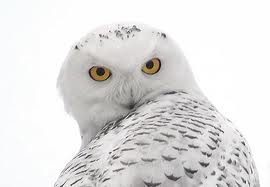 First comes thought; then organization of that thought, into ideas and plans; then transformation of those plans into reality. The beginning, as you will observe, is in your imagination.
Napoleon Hill
(BrainyQuote)
As you navigate through the rest of your life, be open to collaboration. Other people and other people's ideas are often better than your own. Find a group of people who challenge and inspire you, spend a lot of time with them, and it will change your life.
Amy Poehler
You get ideas from daydreaming. You get ideas from being bored. You get ideas all the time. The only difference between writers and other people is we notice when we're doing it.
Neil Gaiman
(BrainyQuote)
If you do not express your own original ideas, if you do not listen to your own being, you will have betrayed yourself.
Rollo May
(BrainyQuote)
Ideation

- Poetry
The Idea Of An Idea

So many ideas you have conceived Either at work or leisure,  But you have not perceived, the idea of me. I am the idea, unconceived, the idea of anti reason,  Upheaval-tumultuous and juxtaposition.  I will break the old piece by piece and create the new step by step, bit by bit. i will stop the working of the logic and the reason,  with all the right justification.  The junk has to go..... The new has to come.... We need to keep... We need to continue the germination.  An idea remains an idea till it is materialized No knowledge is workable untill it is realised. No idea is an idea  If it does not remove ignorance and poverty It will be an Utopian idea, guilty of impracticality.  I am here the unconceived idea The new definition The new perception The true beauty, the true perfection I know I am the dream, if you are after me You will get fulfilled your much desired aspiration. 

Salema Khatun
(PoemHunter)
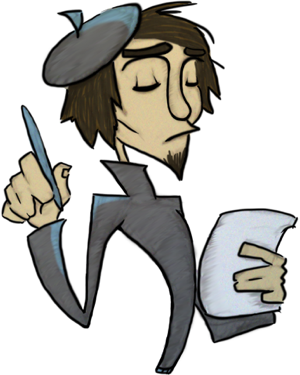 Brief Questionnaire
Acknowledgements
Developed by  
Alfonso Molina

Sources
Various Quotation Websites
Various Poetry Websites
Various websites with images relating to the concept of Ideation


Copyright
This micro-module has been developed with the purpose of contributing to the personal and collective growth of all people, young and old.  It is free to use. I have picked material freely from the web, without regard for copyright, in the hope that all authors will be happy to contribute to such a purpose.  When this is not the case, please contact the author at A.Molina@ed.ac.uk